Uludağ Üniversitesi Kalite Kurulu 30.10.2017
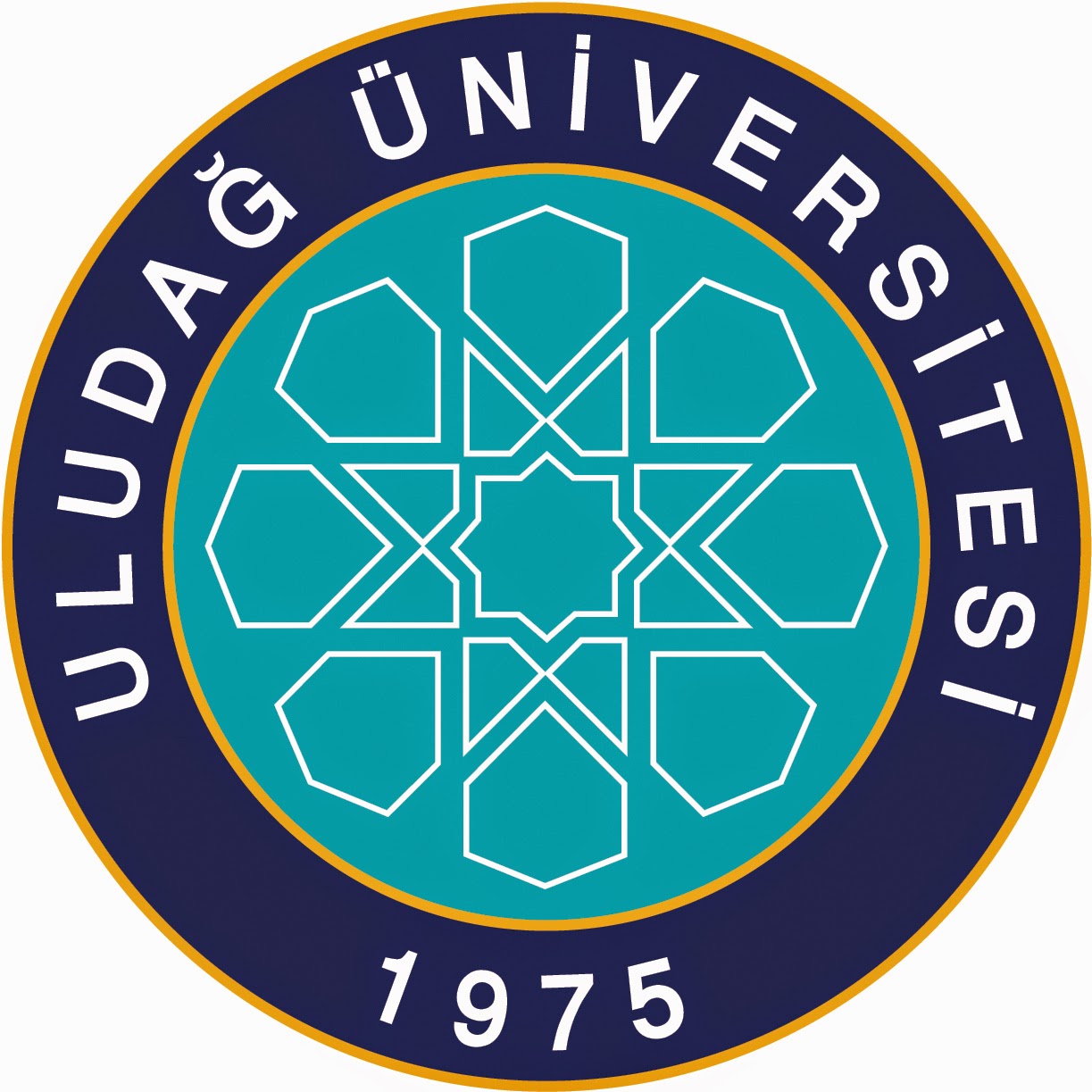 Uludağ Üniversitesi Kalite Kurulu 30.10.2017
GÜNDEM:
2015 ve 2016 yılları için YÖK-Dış Değerlendirme Süreci ile ilgili bilgilendirme
12 Ekim 2017 Ön ziyaret
19-22 Kasım 2017 Ana ziyaret

Ar-Ge Üniversitesi sıralamasında ilk 10+5 içinde olmamızın Kalite Süreçleri açısından önemi

U.Ü. Kalite Güvence Sistemi ile ilgili kısa hatırlatma

U.Ü. Kalite Güvence Sistemi ile ilgili yapılması gereken faaliyetler
Uludağ Üniversitesi Kalite Kurulu 30.10.2017
Tüm rapor ve diğer bilgiler için:
kalite.uludag.edu.tr
Uludağ Üniversitesi Kalite Kurulu 30.10.2017
YÖK Kalite Dış Denetim Sürecinde Yapılması Gerekenler
19-22 Kasım 2017 Ana ziyaret öncesi:

Stratejik Plan’ın incelenmesi

2015-2016 U.Ü. Kalite İç Değerlendirme Raporlarının incelenmesi

Araştırma Üniversitesi Özdeğerlendirme Raporunun incelenmesi
Uludağ Üniversitesi Kalite Kurulu 30.10.2017
YÖK Kalite Dış Denetim Sürecinde Yapılması Gerekenler
19-22 Kasım 2017 Ana ziyaret öncesi:

Birim kalite kurullarının toplantı yapması

Özellikle öğrenci temsilcilerinin katılımının sağlanması

Mümkün olduğu kadar tüm iç paydaşlara (akademik personele, idari personele ve öğrencilere) U.Ü. Kalite Güvence Sistemi ve YÖK Dış Denetim süreci hakkında bilgilendirme toplantıları düzenlemek

Daha önceden istenmiş kalite unsurlarının en kısa sürede belirtilen sistem üzerinden girişinin sağlanması
Uludağ Üniversitesi Kalite Kurulu 30.10.2017
Ar-Ge Üniversitesi ve Dış Denetim:
Ar-Ge Üniversitesi ile ilgili faydalar:
Ek asistan kadroları
100/2000 burslarında öncelik
 TÜBİTAK’tan Ar-Ge Üniversitelerine özel programlar ve mevcut programlarda öncelik
Akademisyen kadrolarında öncelik

YÖK Kalite Dış Denetim sürecinde Ar-Ge Üniversitesi olarak seçilmiş kurumlardaki Kalite Güvence Sistemleri konusunda özel değerlendirme yapılmasını istemiştir. 

Ar-Ge Özdeğerlendirme Raporu ile Kalite Güvence Sisteminin uyumu aranmaktadır.
Uludağ Üniversitesi Kalite Kurulu 30.10.2017
Yeni Kalite Güvence Sisteminin Gerekçesi
23 Temmuz 2015 tarihli Resmi Gazete’de yayınlanan Yükseköğretim Kalite Güvencesi Yönetmeliği 

Yükseköğretim kurumlarında eğitim-öğretim, araştırma ve hizmet faaliyetleri ile idarî hizmetlerinin 
	- iç ve dış kalite güvencesi, 
	- akreditasyon ve
	- bağımsız dış değerlendirme kurumlarının yetkilendirilmesi 
süreçlerini ve bu kapsamda tanımlanan görev, yetki ve sorumluluklara ilişkin esasları düzenlenmiştir.
Uludağ Üniversitesi Kalite Kurulu 30.10.2017
Yeni Kalite Güvence Sisteminin Amacı
Kalite merkezli büyüme ve buna bağlı süreçlerin geliştirilmesi

Türkiye’nin Ekonomik Büyüme hedeflerinin gerçekleştirmesine yönelik çalışmalar yapılması

Bölgesel kalkınma hedeflerine göre farklılaşma stratejilerinin geliştirilmesi

 Üniversitelerde yatay ve sayısal büyüme yerine, nitelik ve kalite bakımından büyümeye geçiş
Uludağ Üniversitesi Kalite Kurulu 30.10.2017
Gerçekleştirilen Faaliyetler
U.Ü. Kalite Kurulu’nun oluşturulması, (Mart 2016)

Stratejik Plan çalışmaları ile entegrasyon,

Yeni U.Ü. Kalite Güvence Sistemi oluşturulması,

U.Ü. 2015 Kurum İç Değerlendirme Raporu (2016 Haziran),

U.Ü. 2016 Kurum İç Değerlendirme Raporu (2017 Mayıs),
Uludağ Üniversitesi Kalite Kurulu 30.10.2017
Gerçekleştirilen Faaliyetler (Devam)
Yeni Kalite Yönetmeliğine göre çeşitli komisyon ve birimler oluşturulmuştur:

Stratejik Araştırma ve Geliştirme Kurulu (13.03.2017)

Ölçme ve Değerlendirme Kurulu (12.04.2017, 23.08.2017, 14.09.2017, 11.10.2017)

Birim Kalite Kurullarının Oluşturulması
Uludağ Üniversitesi Kalite Kurulu 30.10.2017
Gerçekleştirilen Faaliyetler (Devam)
Stratejik Ar-Ge Kurulu Üyeleri:
Dış kaynaklı çalışmalar yapan akademisyen temsilcileri 
TÜBİTAK Temsilcisi 
KOSGEB Bursa Müdürlüğü Temsilcisi 
BTSO (Bursa Ticaret ve Sanayi Odası) Temsilcisi 
BEBKA (Bursa Eskişehir Bilecik Kalkınma Ajansı) Temsilcisi 
KUSİ (Kamu Üniversite Sanayi İşbirliği) Müdürlüğü 
Diğer Sivil Toplum Kuruluş Temsilcileri 
İşveren Temsilcileri 
Mezun Temsilcileri 
Öğrenci Temsilcileri
Uludağ Üniversitesi Kalite Kurulu 30.10.2017
Gerçekleştirilen Faaliyetler (Devam)
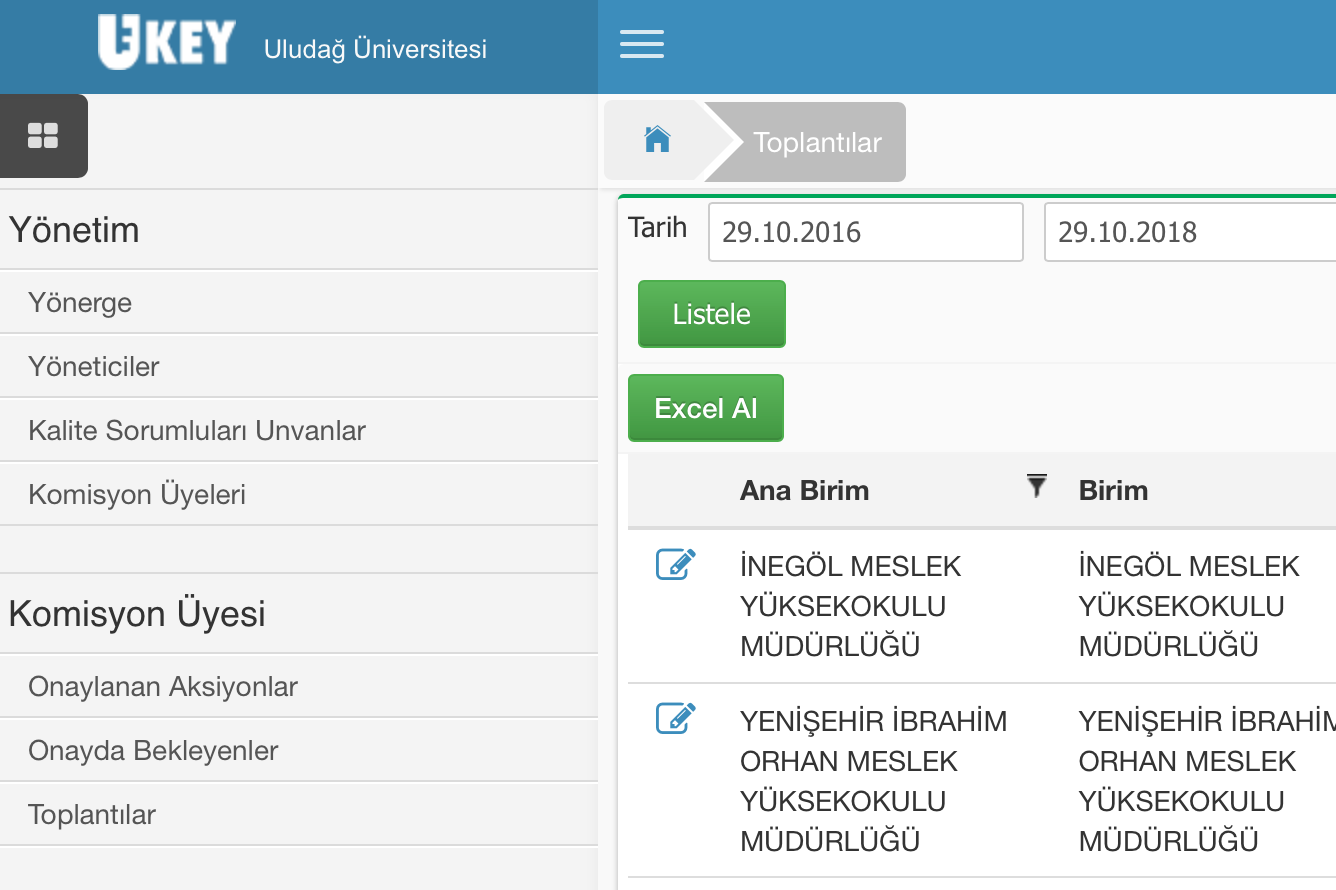 İşveren Danışma ve Mezun Danışma Kurulları (Yazı gönderildi)

UKEY-Kalite modülünden alınan verilerde Eksiklikler Mevcut:
29 işveren danışma kurulu bilgisi mevcut
33 mezun danışma kurulu bilgisi mevcut
Uludağ Üniversitesi Kalite Kurulu 30.10.2017
Gerçekleştirilen Faaliyetler (Devam)
UKEY-Kalite Modülü:
Dekanlar ve yardımcılarına
Kalite Kurulu Üyelerine
kontrol amaçlı sistem giriş yetkisi verilmiştir

Fakültelerde her bölüm ve MYO/YO’larda her müdürlük:
önümüzdeki bir yıl içerisinde en az birer tane İşveren ve Mezun Danışma kurulu tanımlamalıdır.
Bu kurulların çalışması için maksimum gayreti göstermesi gerekmektedir
Gerçekleşmiş kurullar için belgeler UKEY-Kalite modülüne yüklenmelidir (Fotoğraflar, İmza Föyü, Tutanaklar, Kurullardan gelen öneriler sonucunda akademik kurullarda alınan kararlar, vb.)
Uludağ Üniversitesi Kalite Kurulu 30.10.2017
Gerçekleştirilen Faaliyetler (Devam)
Mezun Web Portalı

141.494 mezun

Bilgi Güncelleme

Raporlama

Haberler/Duyurular

CV havuzu

İş İlanları
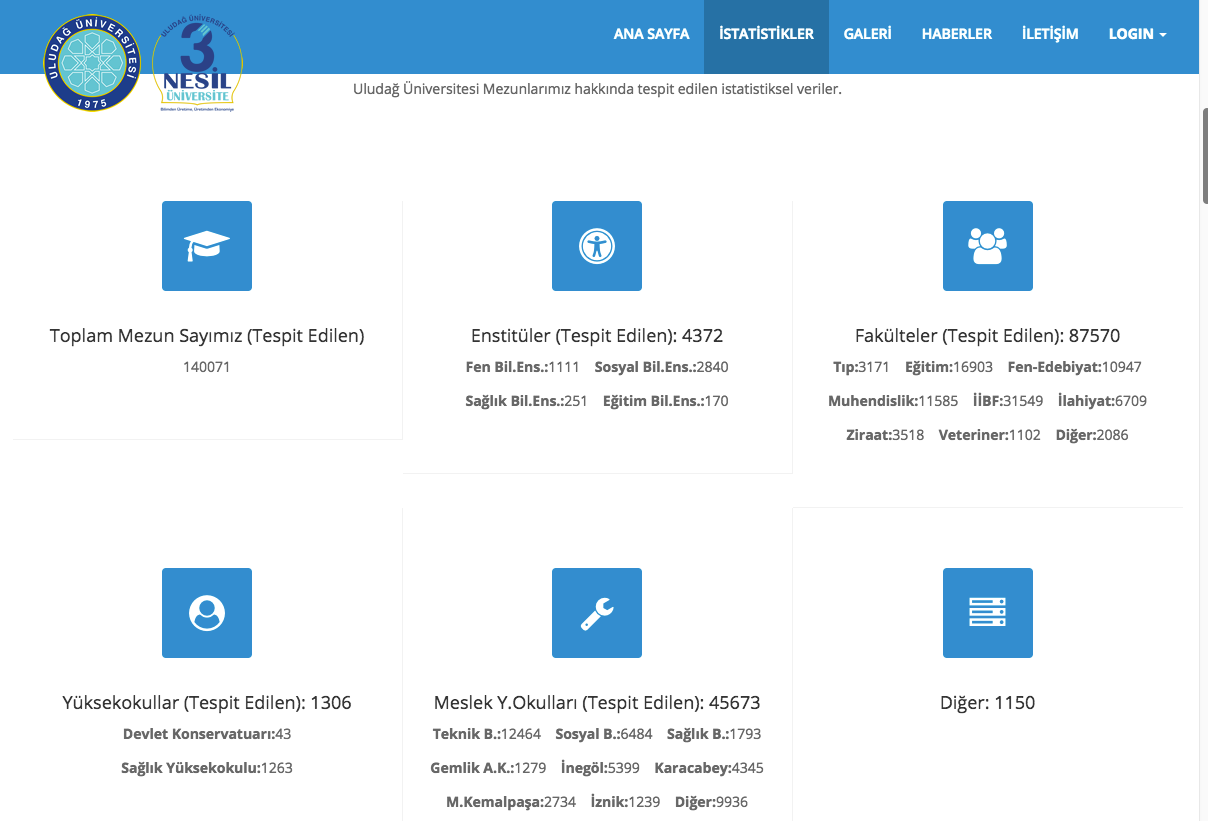 Uludağ Üniversitesi Kalite Kurulu 30.10.2017
Gerçekleştirilen Faaliyetler (Devam)
Tüm mezunlarımız için anında şifre oluşturma (sms ve email onayı ile)
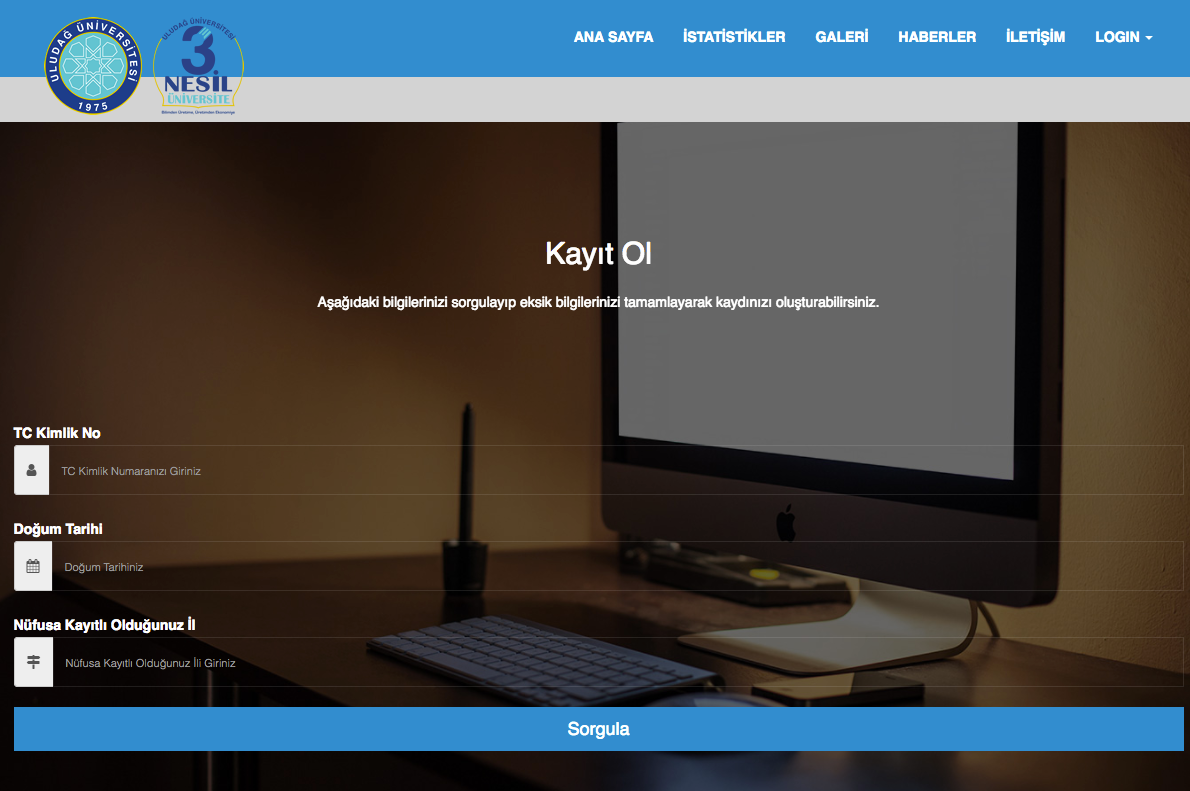 Uludağ Üniversitesi Kalite Kurulu 30.10.2017
Her akademik birimin kendi alt aksiyonlarını belirlemesi
Uludağ Üniversitesi 2017-2021 Stratejik Planı detaylı incelenmeli
Stratejik Amaçlar
Stratejik Hedefler
Stratejik Performans Göstergeleri
Uludağ Üniversitesi Kalite Kurulu 30.10.2017
Aksiyon oluşturma (devam)
Uludağ Üniversitesi Kalite Kurulu 30.10.2017
Aksiyon oluşturma (devam)
Uludağ Üniversitesi Kalite Kurulu 30.10.2017
Aksiyon oluşturma (devam)
Her birimin yapısı farklı olduğundan Stratejik Plan çerçevesindeki farklı amaç ve hedeflere hizmet etmesi söz konusu olacaktır. 
Ayrıca farklı aksiyonların alınabilmesi YÖK’ün istediği bölgesel kalkınma hedeflerine göre farklılaşmış üniversiteler hedefine de hizmet edecektir. 
Bölgesel kalkınma hedefleri ile uyumlu aksiyonların alınması sonucunda dış kaynaklı proje ve hizmetlerin artması da hedeflenen çıktılar arasında bulunmaktadır.
Aksiyonların belirlenmesi sırasında her birimin Eğitim-Araştıma-Hizmet hedeflerinin uyumlu hale getirilmesi beklenmektedir.
Uludağ Üniversitesi Kalite Kurulu 30.10.2017
Aksiyon oluşturma (devam)
Aksiyon çerçevesinde gerçekleştirilecek faaliyetler net ve ölçülebilir olmalıdır.

Belirlenen aksiyonların yaratması beklenen çıktıları somut ve ölçülebilir olmalıdır. 

Aksiyon, Stratejik Plandaki en az bir adet stratejik amaç, hedef ve performans göstergesi ile ilişkilendirilmelidir.
Uludağ Üniversitesi Kalite Kurulu 30.10.2017
Aksiyon oluşturma (devam)
Aksiyonun beklenen çıktısının ne zaman gerçekleşeceği konusunda bir zaman tahmini verilmelidir. 

Aksiyonun gerçekleştirilmesi için gerekli yetki birimde mevcut olmalıdır. Yetki sınırlarını aşan aksiyon tanımlanmamalıdır.

Birimin aldığı tüm aksiyonlar kendi içinde uyumlu olmalıdır.
Uludağ Üniversitesi Kalite Kurulu 30.10.2017
Aksiyon oluşturma (devam)
Uludağ Üniversitesi Kalite Kurulu 30.10.2017
Aksiyon oluşturma (devam)
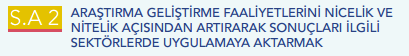 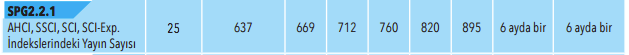 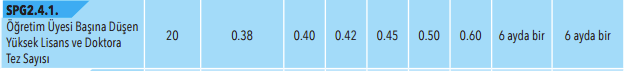 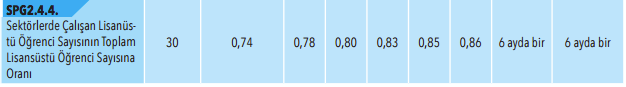 Uludağ Üniversitesi Kalite Kurulu 30.10.2017
Aksiyon oluşturma (devam)
Birimlerin alacağı aksiyonlar:

Eğitim, 
Araştırma ve/veya 
Hizmet 

  konusunda olabilir. 

Birimin aldığı tüm aksiyonların birbirleri ile uyumlu olması beklenmektedir.
Uludağ Üniversitesi Kalite Kurulu 30.10.2017
Aksiyon oluşturma (devam)
Alınabilecek aksiyonlara örnek olarak aşağıdakiler verilebilir:

Bölgesel kalkınma hedeflerine yönelik mevcut eğitim programlarında revizyon, yeni ders ve tez önerileri

Yeni program önerisi (özellikle YL ve Doktora seviyesinde çok disiplinli konularda)

Dış kaynaklı projelerin sayısını ve bütçesini arttırmak için paydaşlar ile toplantılar düzenlemek

Yüksek Lisans öğrenci sayılarını arttırmak için tanıtım faaliyeti gerçekleştirmek
Uludağ Üniversitesi Kalite Kurulu 30.10.2017
Aksiyon oluşturma (devam)
Paydaş toplantı sayısını arttırmak ya da katılımını genişletmek

Bölgesel kalkınma hedeflerine yönelik seminer ve konferanslar düzenlemek

Girişimci öğrenci ve akademisyenler yaratmak için faaliyetler düzenlemek

Yeni kalite güvence sistemi çerçevesinde çalışan öğretim üyelerine yönelik birim içi teşvik sistemi geliştirilmesi  

Bölgesel kalkınma hedeflerinin belirlenmesine yönelik yeni sistemlerin oluşturulması
Uludağ Üniversitesi Kalite Kurulu 30.10.2017
Aksiyonların Değerlendirilmesi
Birimlerin belirlediği aksiyonlar Uludağ Üniversitesi Ölçme ve Değerlendirme Komisyonu tarafından:

Format, 
Stratejik Plan ile uyum ve 
Birimin diğer aksiyonları ile tutarlılık 

açısından değerlendirecek ve nihai karar verilecektir. 

Onaylanan aksiyonlar hazırlanacak bilgi işlem sistemi tarafından takip edilmektedir.
Uludağ Üniversitesi Kalite Kurulu 30.10.2017
Aksiyonların Değerlendirilmesi (devam)
Uludağ Üniversitesi Kalite Güvence sisteminin amacı birimleri Stratejik Plan Çerçevesinde harekete geçirmektir 

Kalite Yönetimi felsefesi gereği sürekli iyileştirme mantığı ile yıllar içerisinde etkin ve başarılı aksiyonların alınması beklenmektedir. 

Alınan aksiyonlar her ne sebepten olursa olsun eksik ya da hatalı ise bu aksiyonların gerekçe gösterilerek revizyonu  ya da iptali mümkündür.
Uludağ Üniversitesi Kalite Kurulu 30.10.2017
Mevcut Aksiyonlardaki Sorunlar
Çoğu aksiyon tanımı içinde:

Ne yapılacağı
Nasıl bir etki yaratacağı
Ne zaman etki yaratacağı
Stratejik plan ile ne açıdan uyumlu olduğu

Sorularının cevapları net, ölçülebilir bir şekilde bulunmamaktadır.
Uludağ Üniversitesi Kalite Kurulu 30.10.2017
Mevcut Aksiyonlar ile ilgili yapılması gerekenler
İlk gelen yaklaşık 185 adet aksiyonlar birimlere revizyon olarak geri gönderildi

Öncelikle aksiyonlarınızın stratejik plan ile ilgili uyumunu tekrar girmeniz gerekmektedir (teknik bir hatadan dolayı)

Bunun dışında revizyonda belirtilen düzeltmeleri acilen yapmanız gerekmektedir
Uludağ Üniversitesi Kalite Kurulu 30.10.2017
Mevcut Aksiyonlar ile ilgili yapılması gerekenler (devam)
Mevcut Laboratuarlarınız için istenen bilgilerin gönderilmesi,

Verilen tarihe kadar her Laboratuar için ayrı ayrı:
Eğitim, Araştırma ve Hizmet faaliyetleri için kullanım oranları
Laboratuar testlerinin kullanılacağı Araştırma faaliyetlerinden çıkan yayın sayısı
Laboratuar testlerinin kullanılacağı Dış Kaynaklı proje adedi ve bütçesi
Laboratuar testlerinin kullanılacağı hizmetlerden elde edilecek gelir
Uludağ Üniversitesi Kalite Kurulu 30.10.2017
Teşekkürler…